SEJ MINAT Kelas XII
KONFLIK VIETNAM
- Nur Rohmah Hufnita Sari, S.Pd -
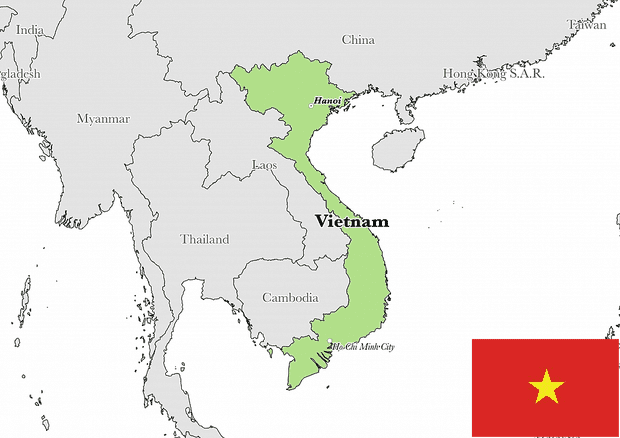 Awal Terjadinya Penjajahan di Vietnam
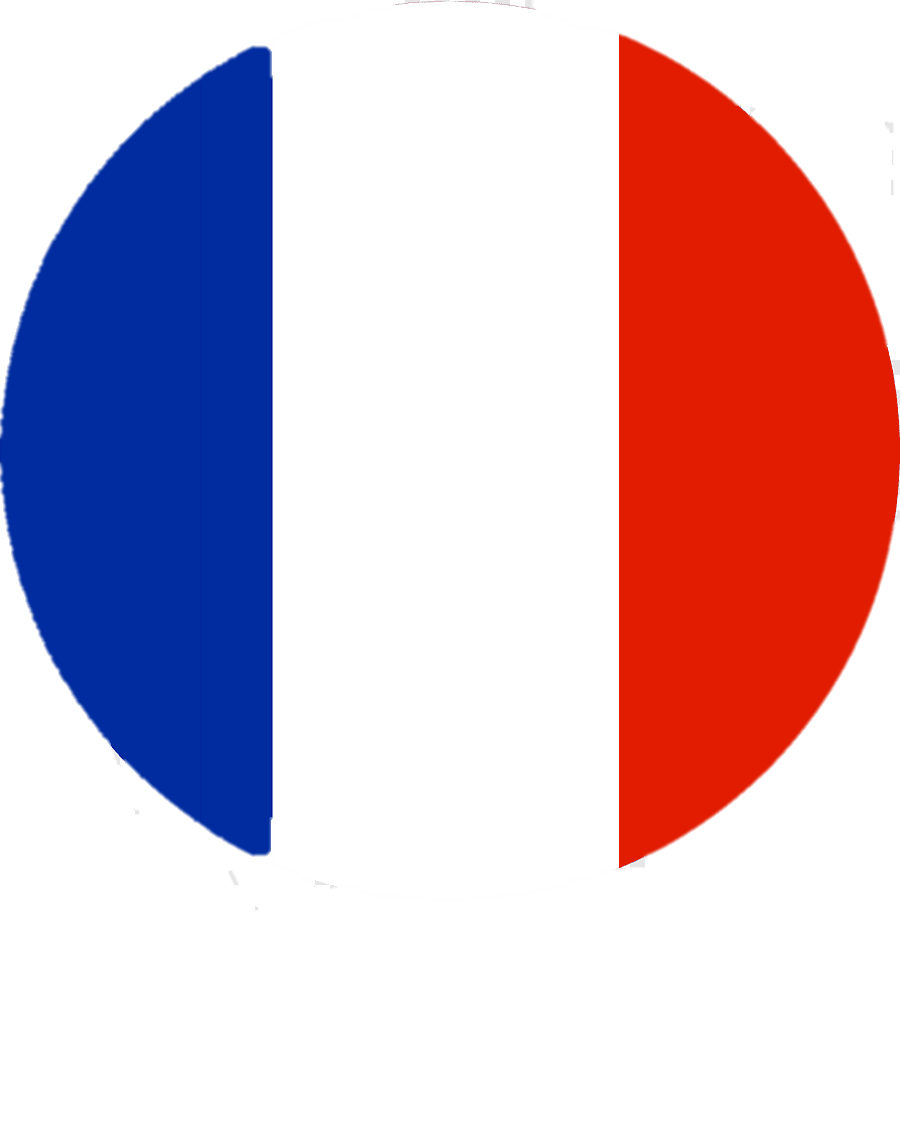 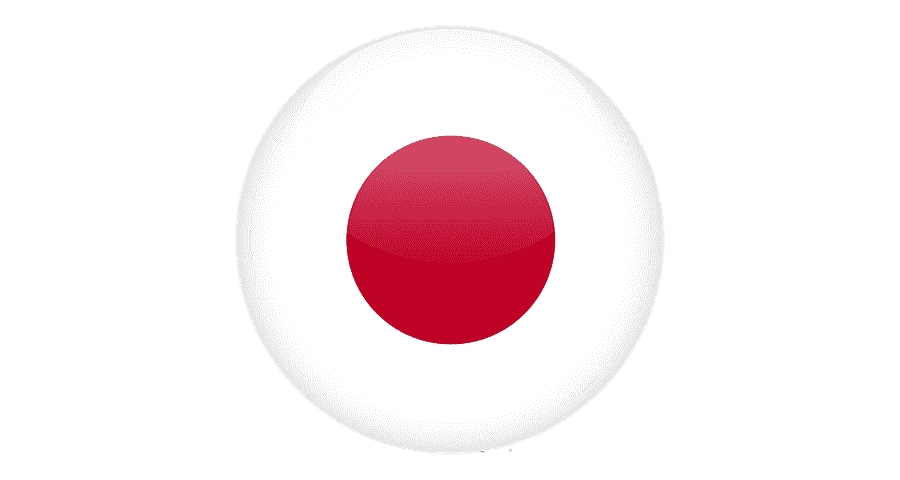 Perancis
Jepang
Penjajahan Perancis dimulai dari tahun 1887-1940
Penjajahan Jepang dimulai dari tahun 1940-1945
Nasib Vietnam Pasca Perang Dunia 2
Jepang mengalami kekalahan dalam Perang Dunia 2 sehingga Vietnam kembali berada ditangan Perancis

Perancis menduduki Vietnam bagian Selatan sedangkan Vietnam Utara memproklamasikan diri pada September 1945 oleh Ho Chi Minh dengan ideologi Komunis.
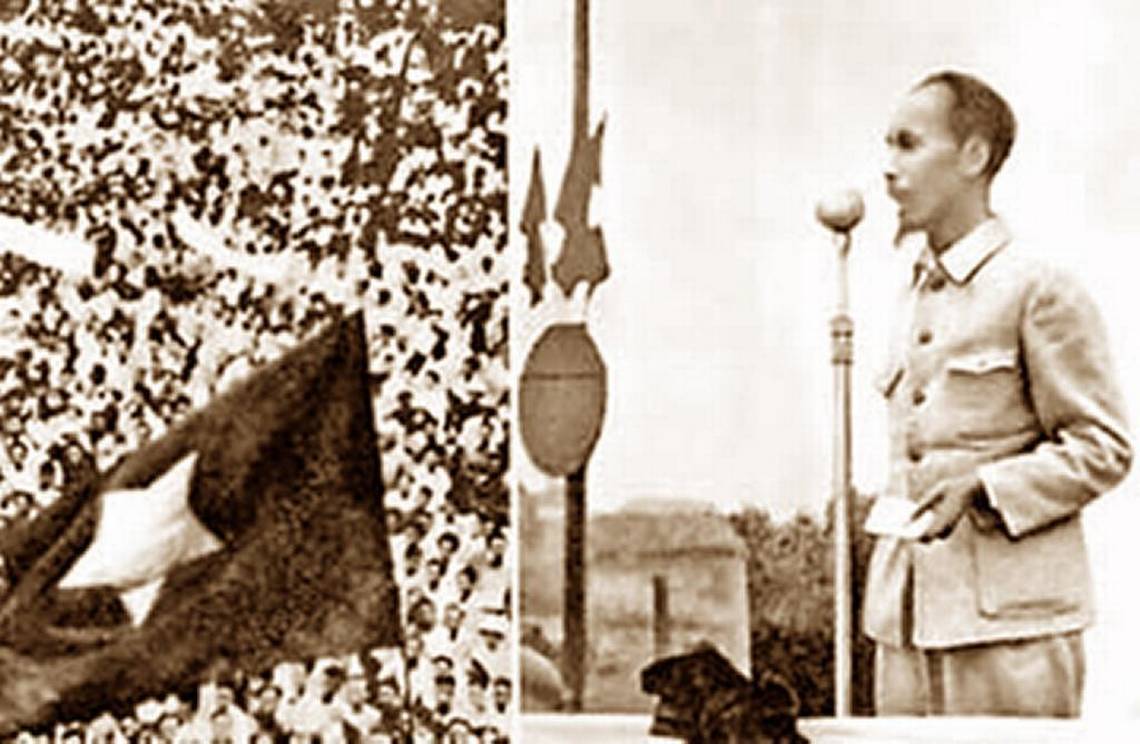 PERANG INDOCINA 1 (1946-1954)
2 Sep 1945 Ho Chi Minh memproklamasikan Vietnam Utara
Juli 1946 Ho Chi Minh menolak proposal Prancis terkait pemerintahan terbatas
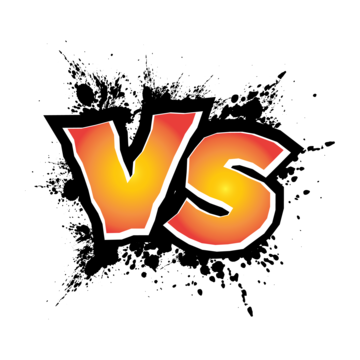 Vietnam Selatan
Vietnam Utara
Cina, Uni Soviet
Perancis, Amerika Serikat, Inggris
Ho Chi Minh
Bao Dai
Perjanjian Jenewa (21 Juli 1954)
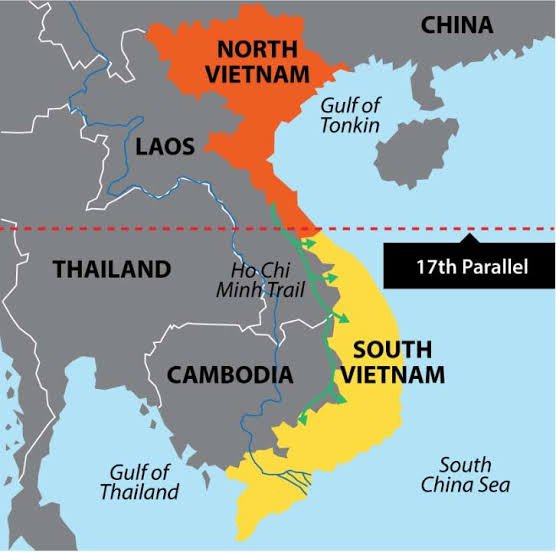 Republik Demokratik Vietnam (Vietnam Utara)
Republik Vietnam (Vietnam Selatan)
PERANG INDOCINA 2 (PERANG VIETNAM) (1957-1975)
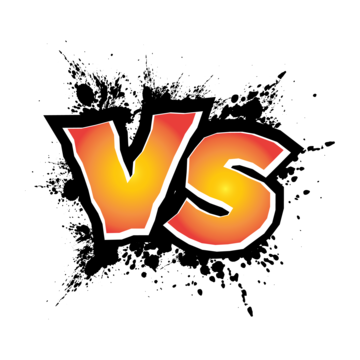 Vietnam Utara
Vietnam Selatan
Uni Soviet (USSR), Cina, Korut
Amerika Serikat (SEATO), Korsel, Australia, Filipina
Ngo Diem Dien
Ho Chi Minh
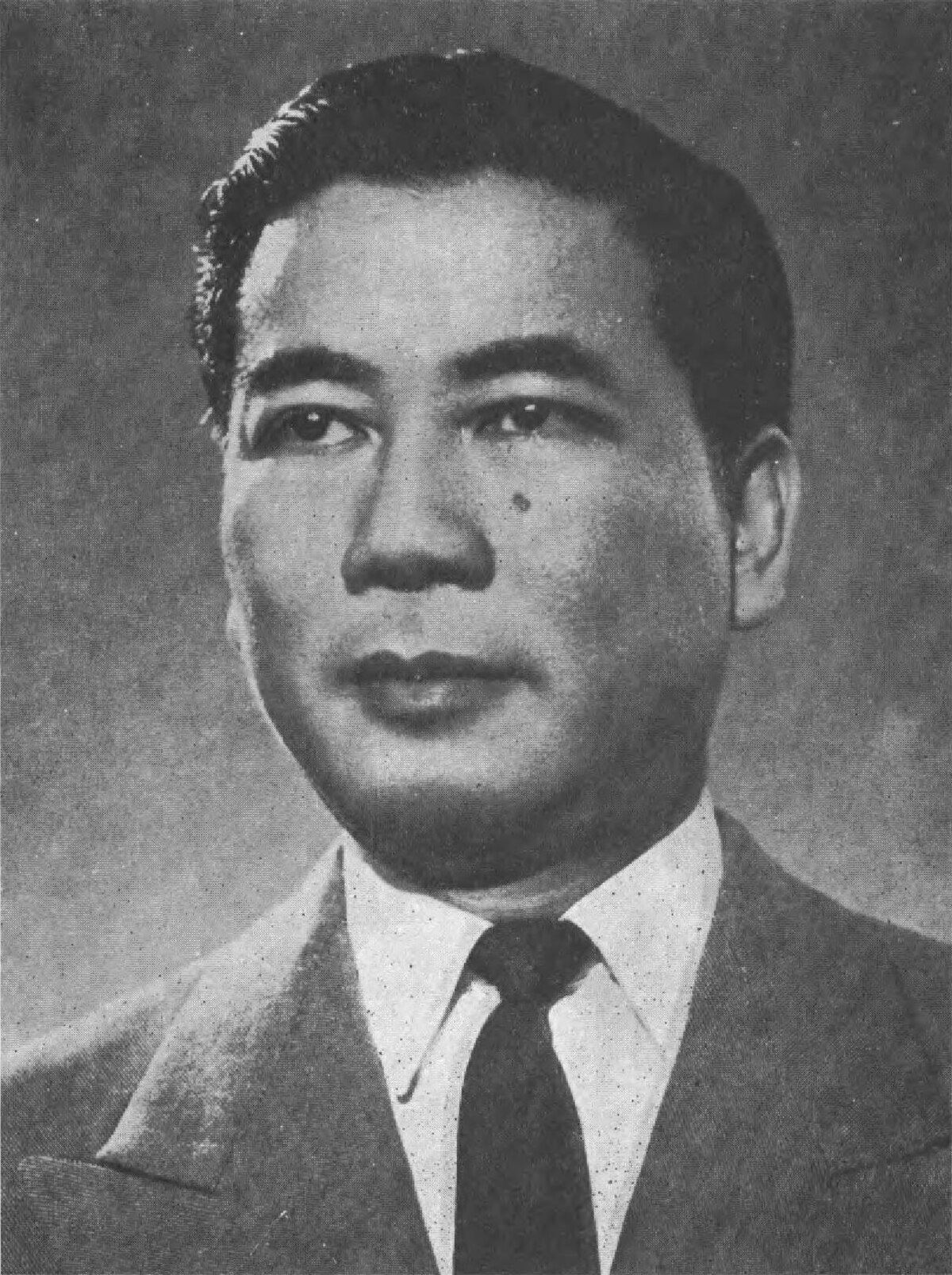 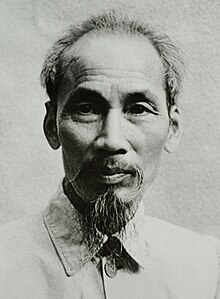 Jumlah korban yang meninggal diperkirakan lebih dari 280.000 jiwa di pihak Vietnam Selatan dan lebih dari 1.000.000 jiwa di pihak Vietnam Utara
Sepakat melakukan Gencatan Senjata pada 1970
重陽節
重陽節
Vietnam Utara mengingkari perjanjian dan menyerang Vietnam selatan pada 1972
27 Jan 1973 Perjanjian Paris
1975 Vietnam Utara Kembali melakukan penyerangan
1976 Perang berakhir, Vietnam Bersatu menjadi satu negara utuh.
Strategi Dalam Perang Vietnam
Catatan :
Taktik Gerilya = Cara berperang dengan menggunakan taktik pertempuran yang tidak konvensional, seperti bersembunyi-sembunyi, serangan mendadak atau penyergapan, dan bergerak dalam unit kecil.
Cu Chi Tunnels
Adalah Terowongan bawah tanah milik tantara Vietnam utara (Vietcong) dengan panjang +/- 200 KM. 
Didalamnya terdapat ruang medis, gudang senjata, kamar tidur, dapur, dan sumur di bawah tanah. Sistem terowongan ini bisa menyembunyikan ribuan tentara saat perang gerilya.
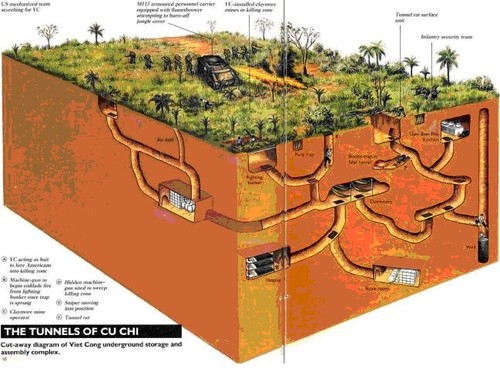 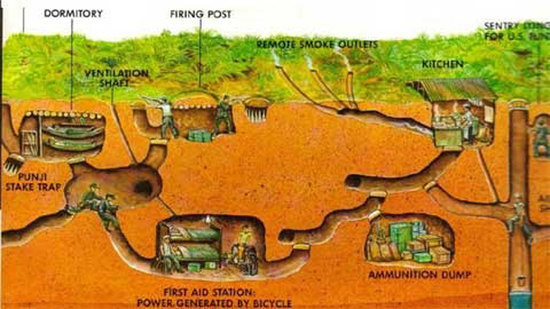 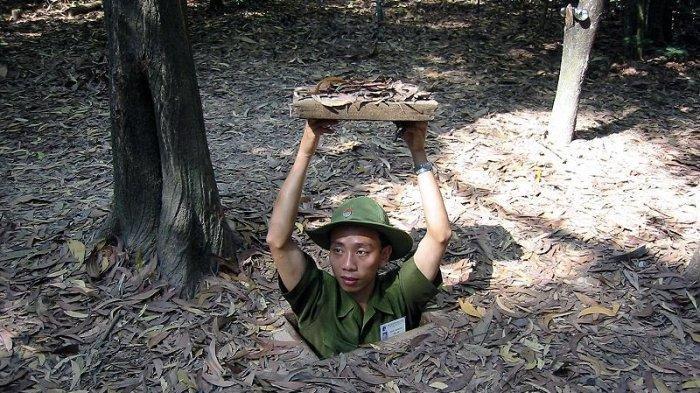 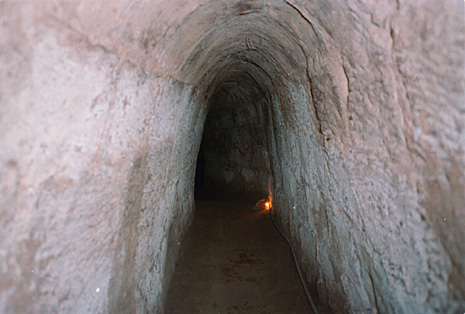 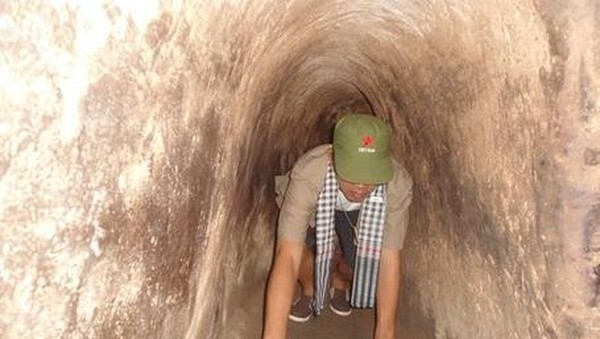 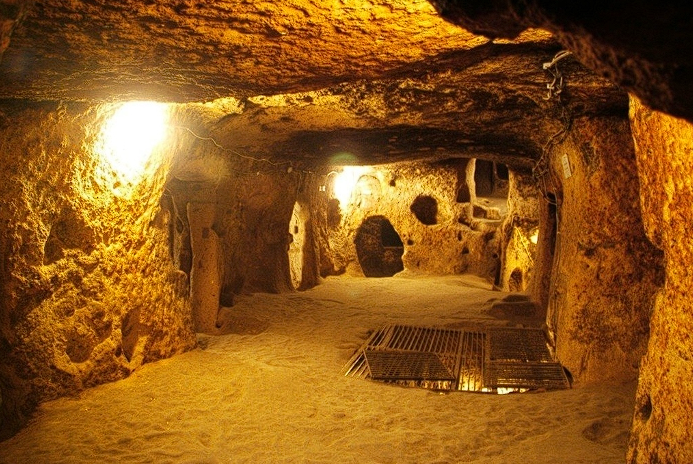 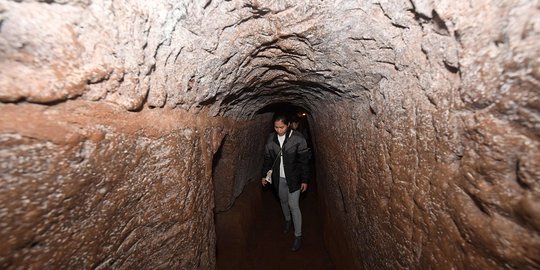 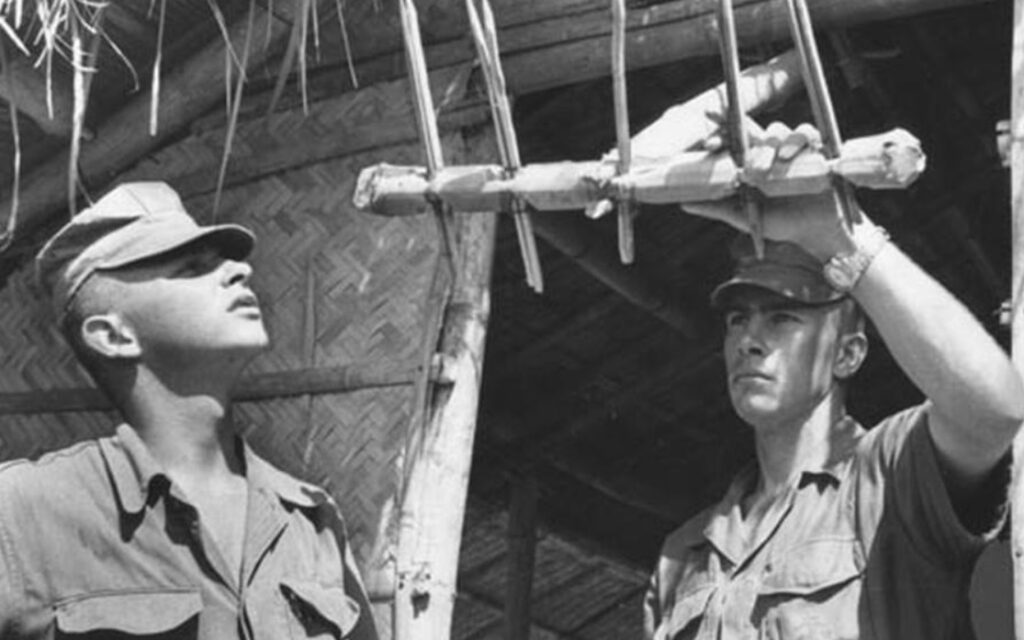 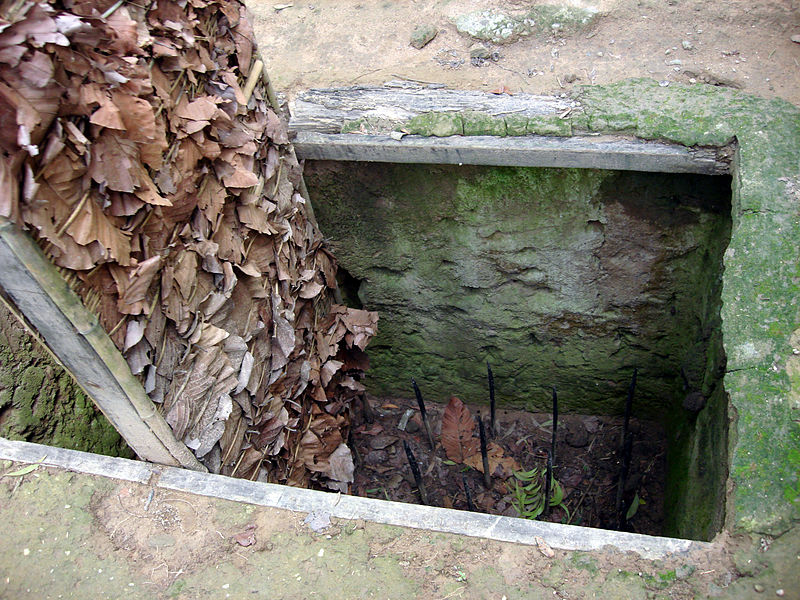 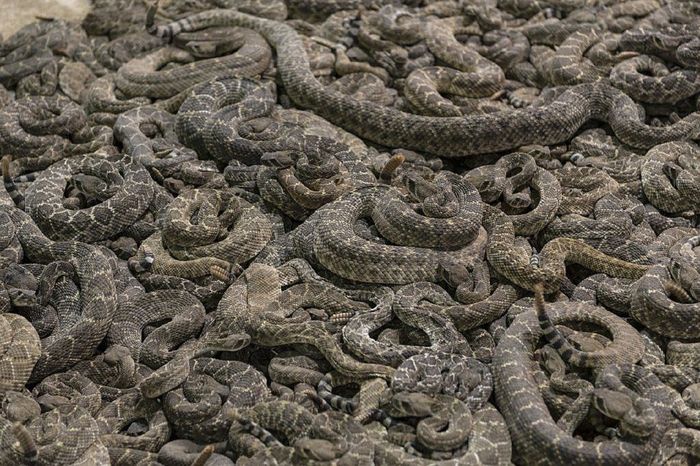 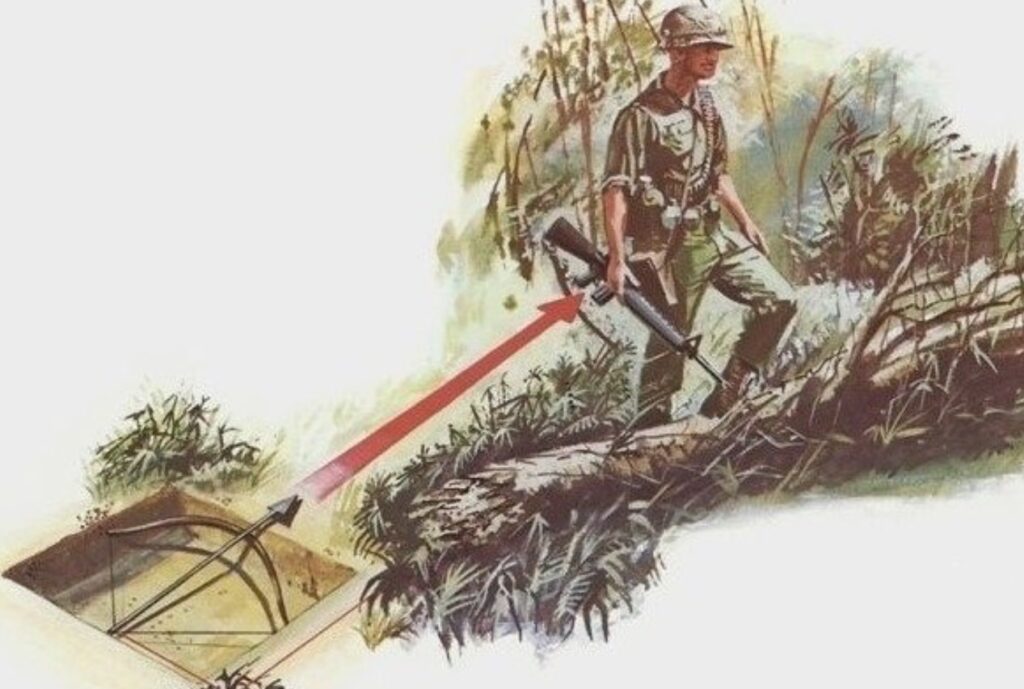 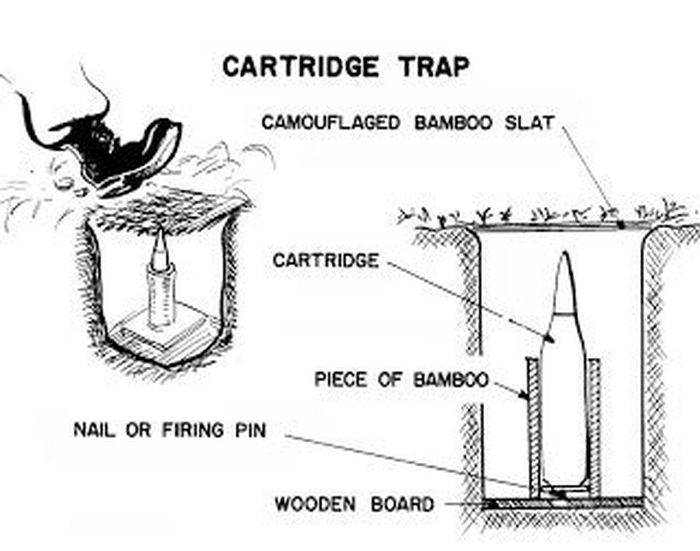 Agent Orange
Yaitu nama senjata kimia mematikan milik Amerika Serikat dalam Perang Vietnam
1961 hingga 1971 AS menyemprotkan 75 Liter Herbisida dan Defoliant untuk menurunkan hasil pertanian musuh (Vietnam Utara)
Dampak langsungnya adalah daun tanaman akan langsung berguruan kemudian mati, kulit terbakar apabila mengenai manusia
Dampak jangka panjang = Meracuni tanah hingga 50 tahun, Kanker, gagal ginjal, keguguran, bayi lahir dengan kondisi cacat.
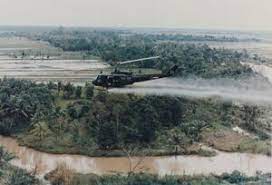 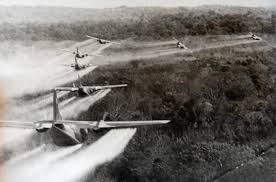 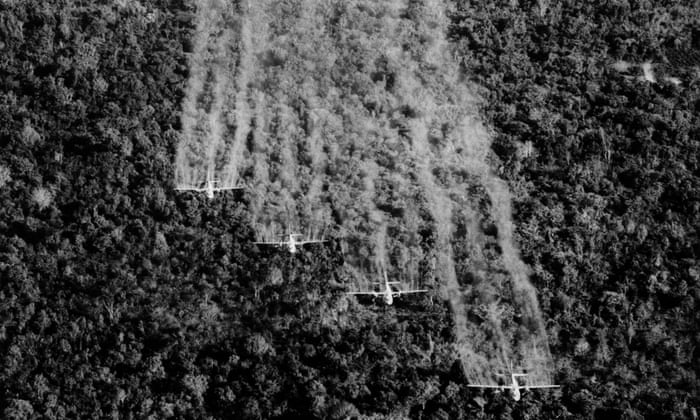 Operation Wondering Soul
Taktik peperangan AS dengan menggunakan suara-suara yang menyeramkan di hutan-hutan setiap jam 8 malam untuk menakuti pasukan Vietcong (Vietnam Utara) dari tahun 1969-1972.
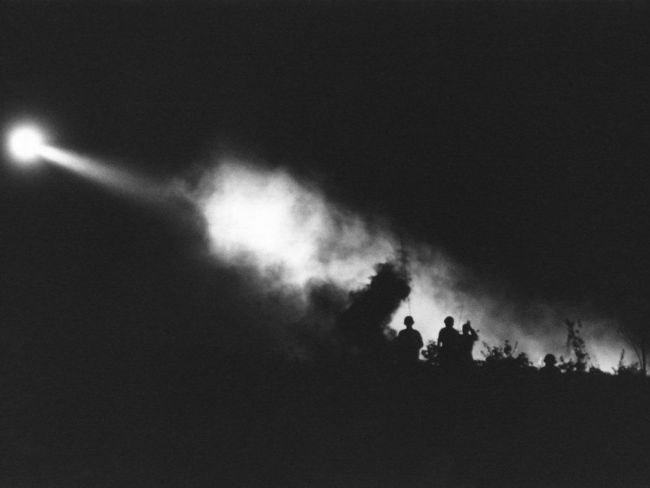 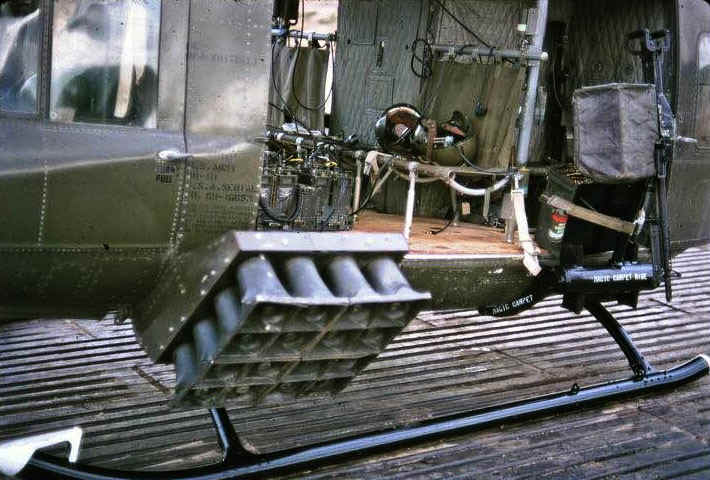 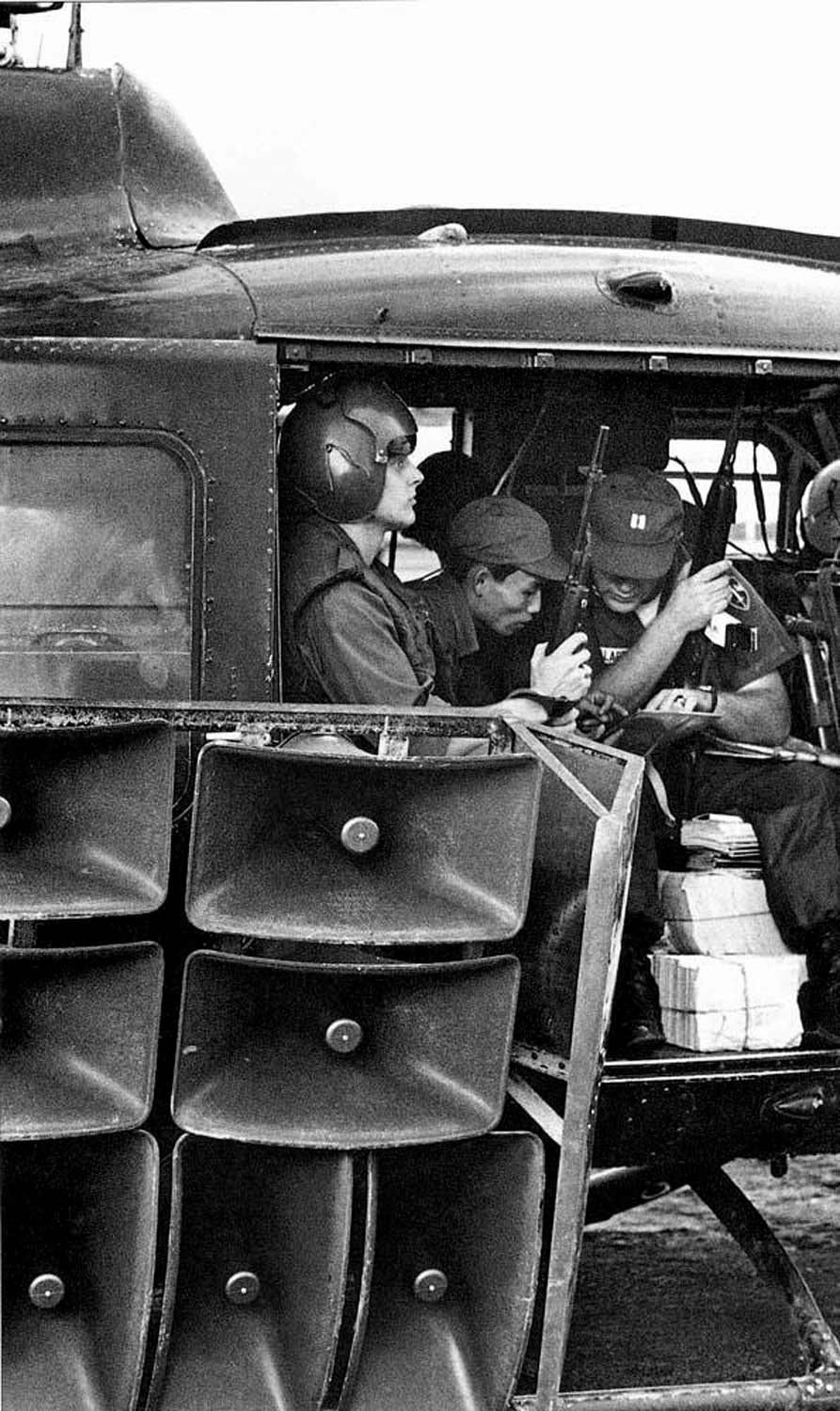 Rekaman yang tersebar LuasWandering Soul Tape #10
Dampak dan akhir Konflik Vietnam
Banyaknya korban jiwa yang meninggal
Vietnam menjadi negara Komunis
Menyebabkan terjadinya eksodus besar-besran warga Vietnam ke negara-negara Barat
Faktor yang menyebabkan Vietnam Utara berhasil menguasai Vietnam Selatan :
01
02
Terdapatnya Korupsi di kubu tentara Amerika
Pasukan Vietnam Utara Siap Mati dan adanya dukungan yang besar dari rakyat Vietnam
03
04
Amerika terkena Inflasi akibat pertempuaran Indochina ini.
Seringnya informasi yang bocor kepada Vietnam Utara dari pegawai hiburan malam yang dikunjungi tentara Amerika
05
06
Rusia dan Republik Rakyat China selalu menyalurkan persenjataan kepada pasukan Vietnam utara.
Terdapat Pasukan Vietnam selatan yang memperjualbelikan senjata Amerika kepada pasukan VIetnam Utara
TUGAS !
Buatlah video penjelasan (Minimal 1 Menit) terkait salah satu materi berikut ini! (Individu)
Politik Apartheid Afrika Selatan
Perpecahan USSR
Runtuhnya Jerman Timur
Perpecahan Yugoslavia 
Perpecahan Cekoslowakia
Perang Teluk I, II, III
Konflik Sipadan dan Ligitan 

Dikumpulkan (diupload) di link google drive berikut :
https://drive.google.com/drive/folders/1R0kxutNZXQmop1an8PdDGqB_EEIKasr2?usp=sharing

Deadline satu minggu setelah penugasan !
重陽節
THANKS